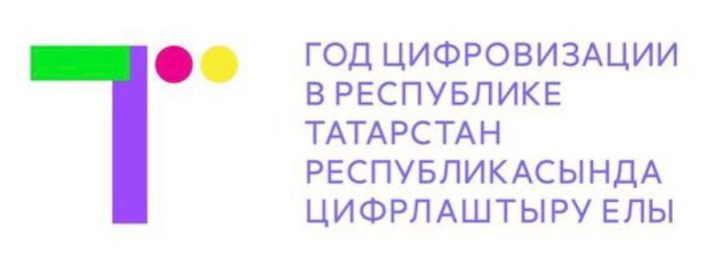 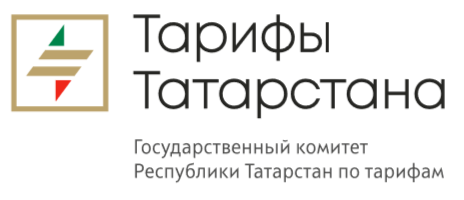 О Стратегии развития 
сферы тарифного регулирования 
в Республике Татарстан 
на 2023 – 2025 годы
Первый заместитель председателя 
Государственного комитета Республики Татарстан по тарифам
ЛАРИСА ВАСИЛЬЕВНА ХАБИБУЛЛИНА
1
ОСНОВНЫЕ ПОКАЗАТЕЛИ РЕГУЛИРУЕМЫХ ОРГАНИЗАЦИЙ
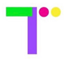 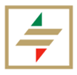 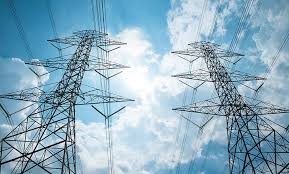 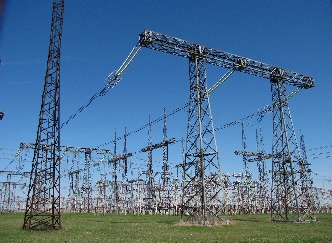 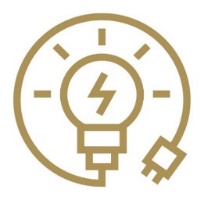 16 140 км кабельных линий
  81 090 км воздушных линий
26 571,9 млн.кВтч
41 300
подстанций
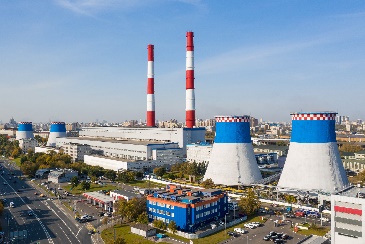 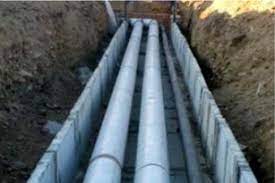 900 
источников теплоснабжения
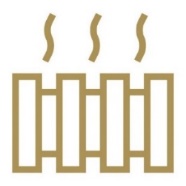 3 000 км тепловых 
сетей
32,3
 млн.Гкал
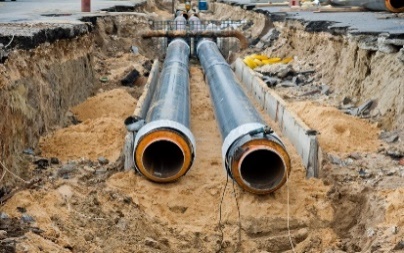 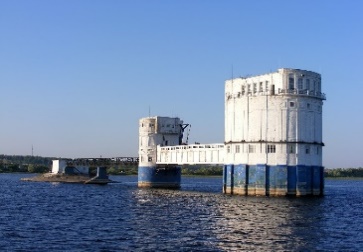 17 000 км сетей 
водоснабжения
1 119,8 млн.куб.м
1500 источников водоснабжения
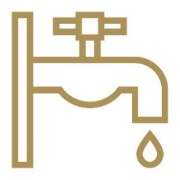 109 биологических очистных сооружений
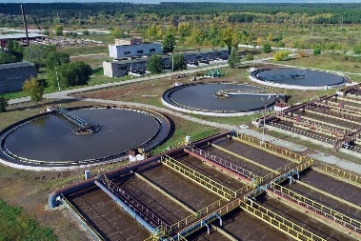 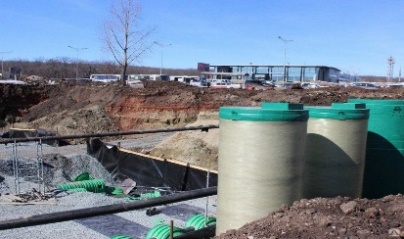 300 канализационных насосных станций
5 600 км сетей водоотведения
318,5 
млн.куб.м
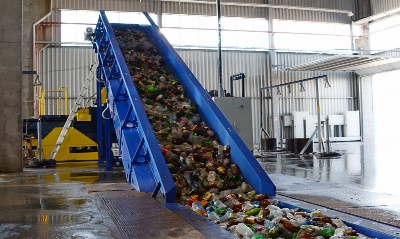 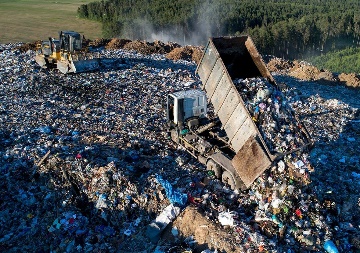 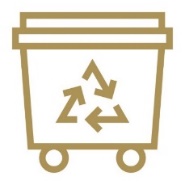 13,5 
млн.куб.м
50 объектов захоронения
5 мусоросортировочных станций
2
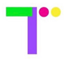 НОРМАТИВНЫЙ АКТ
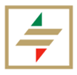 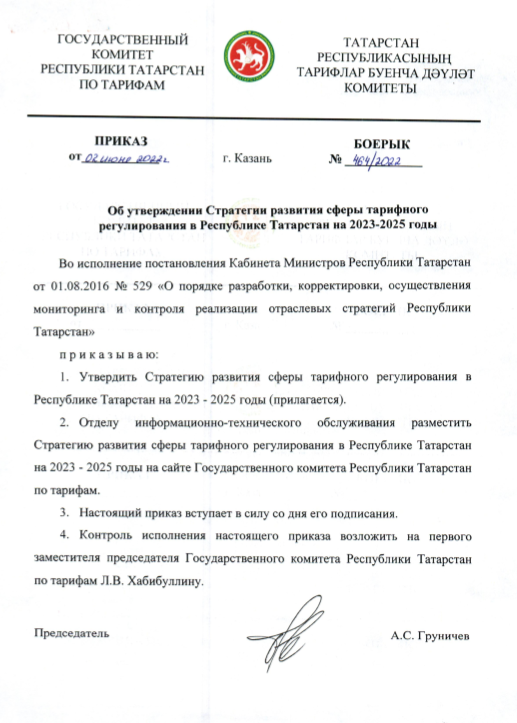 Приказ Госкомитета от 02.06.2022 № Пр-464/2022 
«Об утверждении Стратегии развития сферы тарифного регулирования в Республике Татарстан на 2023-2025 годы»
https://kt.tatarstan.ru/proekt-strategii-razvitiya-sferi-tarifnogo.htm
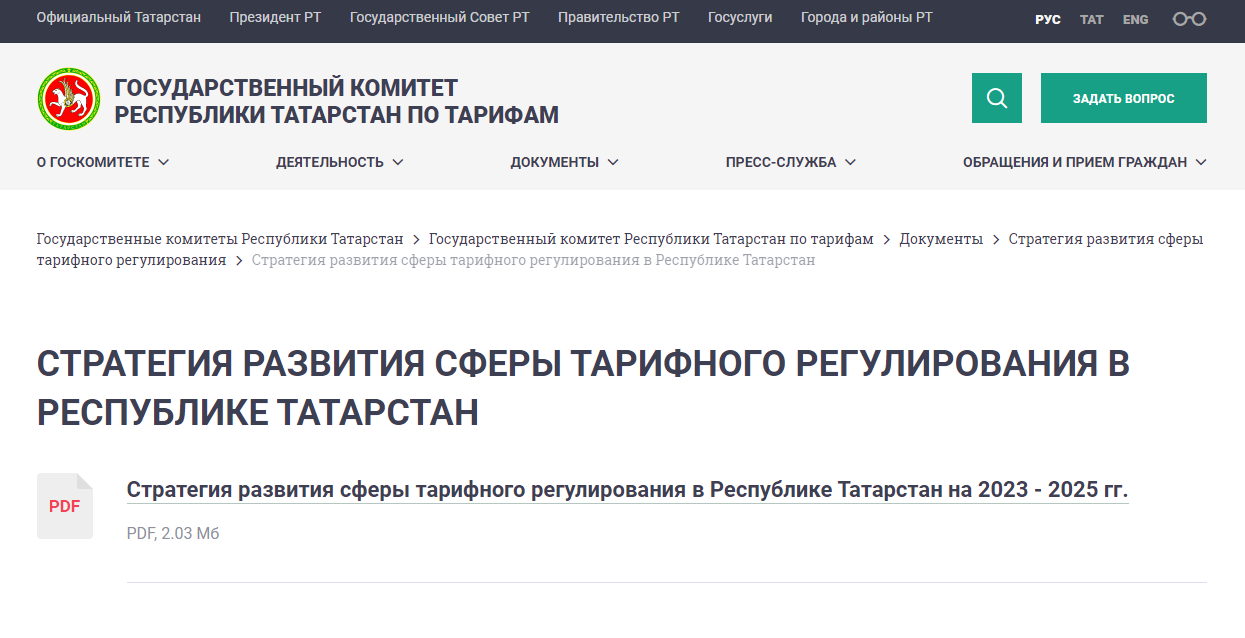 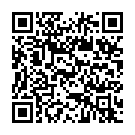 3
ЗАДАЧИ В СФЕРЕ ТЕПЛОСНАБЖЕНИЯ
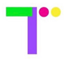 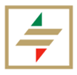 Наличие у всех организаций 
в сфере теплоснабжения утвержденных инвестиционных программ
Переход на дерегулирование непрофильных предприятий
Повышение эффективности теплоснабжающих организаций
Ужесточение мер по установлению тарифов для организаций, не имеющих правоустанавливающих
документов на эксплуатируемые объекты
Ликвидация дифференциации тарифов на тепловую энергию в схожих группах
4
ЗАДАЧИ В СФЕРЕ ВОДОСНАБЖЕНИЯ И ВОДООТВЕДЕНИЯ
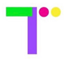 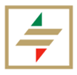 Наличие у всех организаций в сферах водоснабжения и водоотведения утвержденных инвестиционных программ
Ликвидация дифференциации тарифов на водоснабжение и водоотведение в схожих группах
Ужесточение мер по установлению тарифов для организаций, не имеющих правоустанавливающих
документов на эксплуатируемые объекты
Контроль тарифных последствий при реализации мероприятий федеральных и республиканских программ
Переход на дерегулирование для организаций в сфере водоснабжения и водоотведения
5
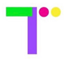 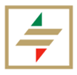 ЗАДАЧИ В СФЕРЕ ЭЛЕКТРОЭНЕРГЕТИКИ
Повышение экономической эффективности территориальных  
      сетевых организаций 
и развитие 
электросетевого 
хозяйства
Управление и распределение резервов мощности
Снижение уровня перекрестного субсидирования
6
КРИТЕРИИ ОТНЕСЕНИЯ К ТЕРРИТОРИАЛЬНЫМ СЕТЕВЫМ ОРГАНИЗАЦИЯМ
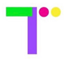 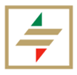 7
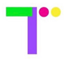 ЗАДАЧИ В СФЕРЕ ОБРАЩЕНИЯ С ТКО
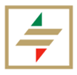 Строительство новой инфраструктуры в сфере обращения с ТКО
04
01
Применение эталонного подхода при формировании транспортных расходов в сфере обращения с ТКО
02
Внедрение дифференцированных тарифных решений при введении раздельного сбора отходов
03
Формирование сознания граждан в отношении повторного использования ТКО
8
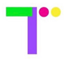 РЕГУЛИРОВАНИЕ ПЛАТЫ ГРАЖДАН
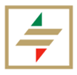 Переход от виртуальной модели прогнозирования к реальному потребителю
ГИС МЖФ
Государственная информационная система формирования и мониторинга исполнения государственной программы капитального ремонта и мониторинга состояния объектов жилищного фонда
МОДУЛЬ «ПРАЙМ» 
для контроля, анализа и прогнозирования 
платы граждан за КУ
ИНТЕГРАЦИЯ
ЭФФЕКТ ОТ ИНТЕГРАЦИИ:
Качественный и достоверный расчет прогноза роста платы граждан;

Выявление предприятий без утвержденного тарифа;

Выявление подключения новых абонентов без применения ставок
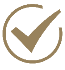 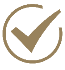 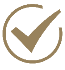 9
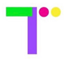 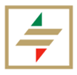 НЕПРОМЫШЛЕННАЯ СФЕРА
Наценки на 
питание
Надбавки на 
лекарства (ЖНВЛП)
Социальные 
услуги
10
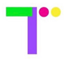 ЗАДАЧИ В СФЕРЕ ТРАНСПОРТНЫХ УСЛУГ
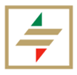 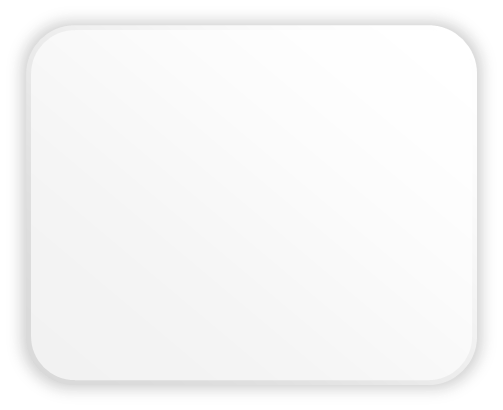 Понятный механизм корректировки и принятия тарифных решений
Охват регулированием всех организаций, оказывающих транспортные услуги
Использование механизма лизинговых платежей для обновления парков транспортных организаций
11
ЦИФРОВИЗАЦИЯ ТАРИФНОГО РЕГУЛИРОВАНИЯ
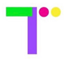 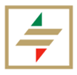 Разработка и внедрение Единой цифровой платформы тарифного регулирования
Создание цифровой базы данных тарифных дел, с целью автоматизации и формирования больших данных (Big Data)
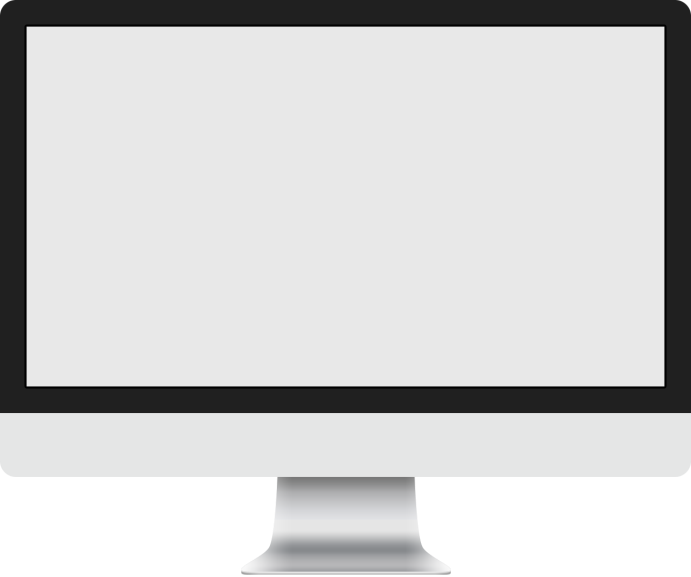 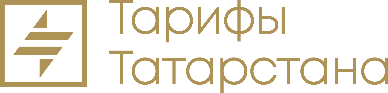 Внедрение типовых электронных тарифных заявок и электронных экспертных заключений
Проактивное 
оказание государственных услуг
12
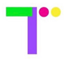 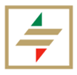 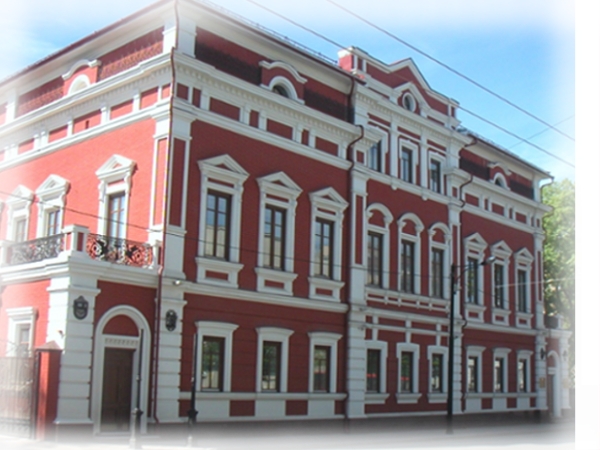 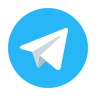 https://t.me/tarifi116
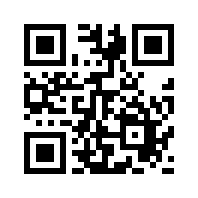 https://kt.tatarstan.ru/
Игътибар өчен рәхмәт!Спасибо за внимание!
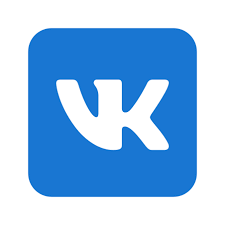 https://vk.com/club183178886
13